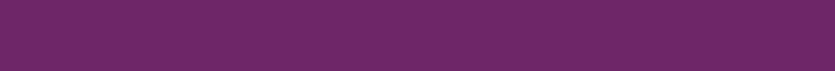 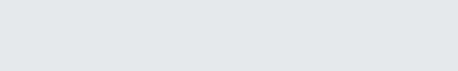 ИНСТИТУТ СТРАТЕГИИ РАЗВИТИЯ ОБРАЗОВАНИЯ
РОССИЙСКОЙ АКАДЕМИИ ОБРАЗОВАНИЯ
НАУЧНО-ПЕДАГОГИЧЕСКАЯ ПОДДЕРЖКА НАЦИОНАЛЬНОГО ПРОЕКТА «ОБРАЗОВАНИЕ»
Апрель 2019 г.
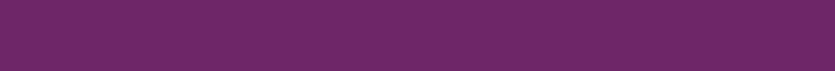 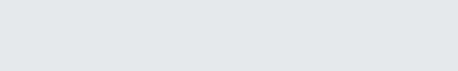 Нацпроект «ОБРАЗОВАНИЕ» включает 10 федеральных проектов
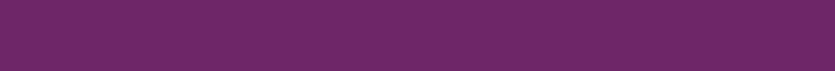 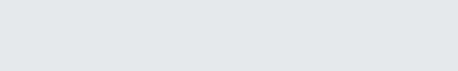 Проект «Современная школа»
обновление методик, стандартов, содержания и технологий обучения
создание благоприятных условий для профессионального самоопределения учащихся
сетевое взаимодействие при реализации образовательных программ
адаптированные общеобразовательные программы для детей с ОВЗ
методология наставничества
доступность качественного образования для детей в сельской местности
целевая модель функционирования психологических служб
методология оценки качества образования на основе практики международных исследований
повышение мотивации к обучению и саморазвитию у подрастающего поколения
качественная подготовка учителей для реализации обновленных образовательных программ
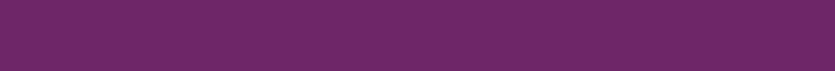 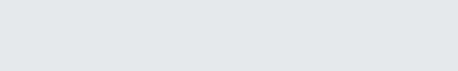 Проект «Успех каждого ребенка»
профориентация
профессиональное самоопределение
выбор будущего профессионального пути
построение индивидуальной образовательной траектории
формирование культуры здорового образа жизни
саморазвитие детей с ограниченными возможностями здоровья
развитие региональных систем дополнительного образования
повышение уровня глобальной конкурентоспособности российского образования
участие работодателей в управлении деятельностью образовательных организаций
формирование активной гражданской позиции
воспитание гармонично развитой и социально ответственной личности на основе духовно-нравственных ценностей народов РФ, исторических и национально-культурных традиций
оптимизация учебного времени обучающихся
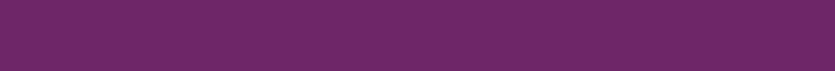 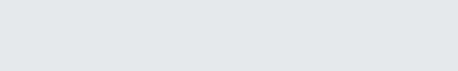 Проект «Цифровая образовательная среда»
информатизация образовательного процесса 
повышение квалификации педагогических работников при внедрении современных цифровых технологий и инструментов электронного обучения
формирование индивидуальных портфолио обучающихся 
совершенствование образовательного процесса путем внедрения информационных технологий
развитие дистанционных способов обучения и доступность образования
формирование мотивации к непрерывному образованию 
академическая мобильность
индивидуальная траектория развития
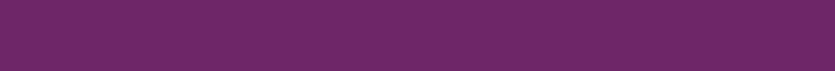 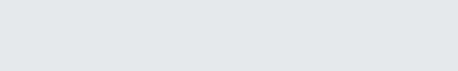 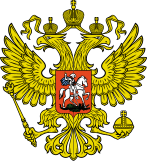 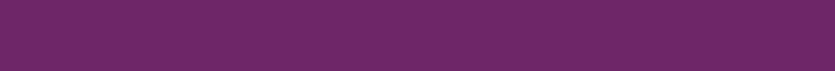 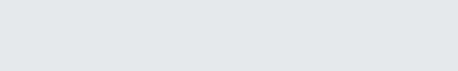 Проблематика актуальных научных разработок
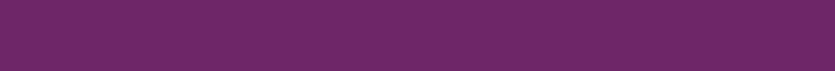 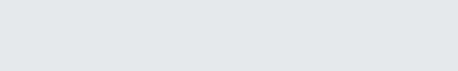 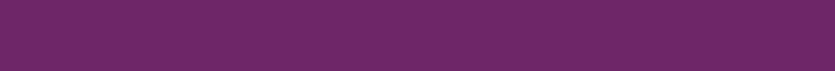 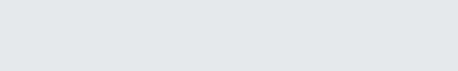 В стране создаются условия, при которых все участники реализации Национального проекта «Образование» могут использовать достижения ученых и научных школ Института стратегии развития образования РАО, учитывать их в своей работе, прислушиваться к голосу науки.
Благодарю за внимание!